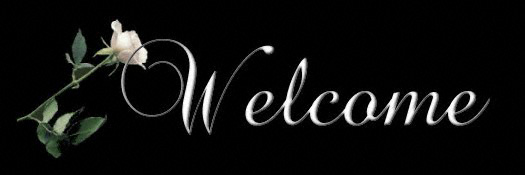 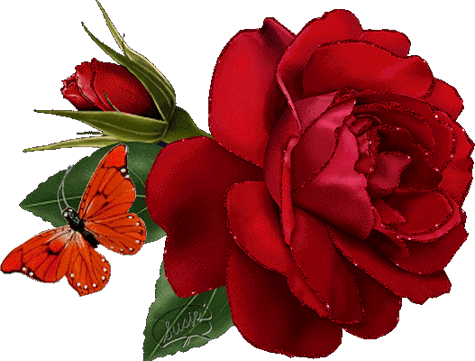 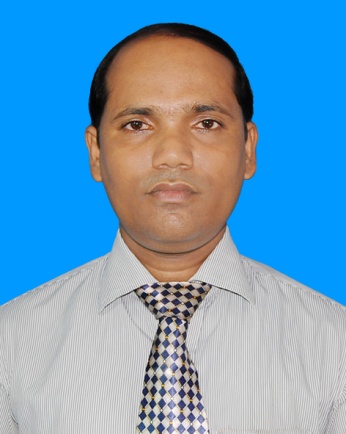 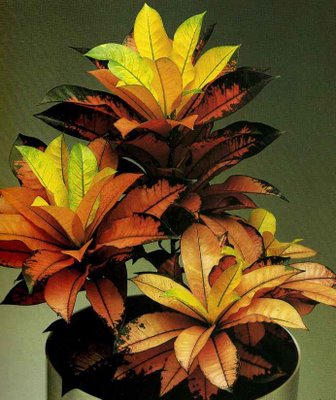 উপস্থাপনায়
জয়দেব কুমার মন্ডল।
  সহকারী শিক্ষক (আইসিটি) 
পৈকখালী হাজী এস এন জামান মাধ্যমিক বিদ্যালয়।
  ভান্ডারিয়া, পিরোজপুর।
E-mail-joyshinha@gmail.com
Cont:01775902929
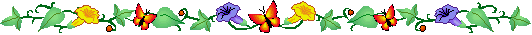 পাঠ পরিচিতি
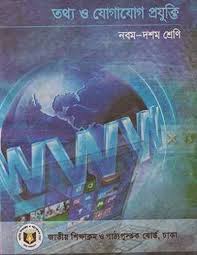 শ্রেণি : নবম
অধ্যায়ঃ চতুর্থ 
(আমার লেখালেখি ও হিসাব) 
পাঠঃ দুই
সময় : ৫০ মিনিট
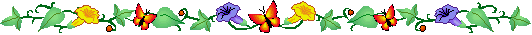 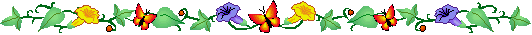 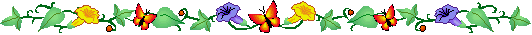 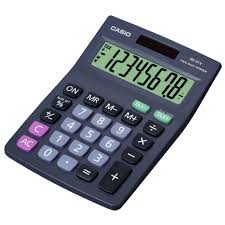 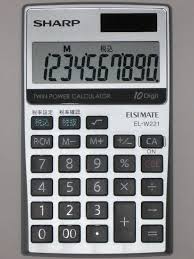 হিসাব নিকাশের সনাতন পদ্ধতি
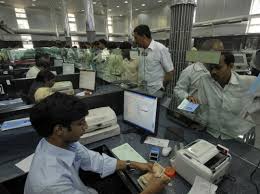 কম্পিটারের মাধ্যমে হিসাব নিকাশ
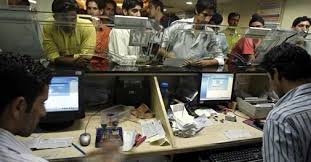 Microsoft office-Excel  
ব্যবহার করে বড় বড় হিসাব করা যায় ।
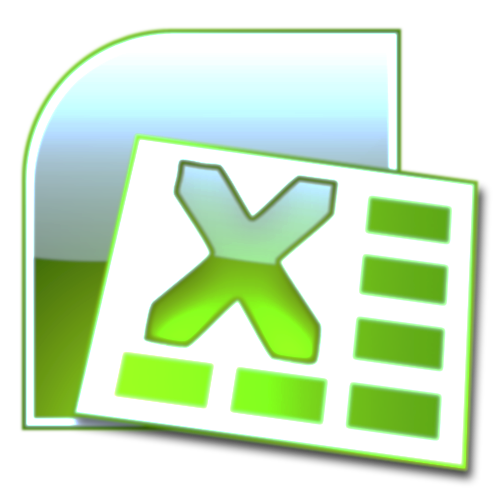 স্প্রেডশিট 
ও 
আমার হিসাব নিকাশ
শিখনফল
এই পাঠ শেষে শিক্ষার্থীরা . . .
স্প্রেডশিট কি তা বলতে পারবে ।
স্প্রেডশিটের গুরুত্বপুর্ন বৈশিষ্ট্য ব্যাখ্যা করতে পারবে ।
স্প্রেডশিট ব্যবহারের কৌশল বর্ননা করতে পারবে ।
স্প্রেডশিট ব্যবহার করে হিসাব নিকাশ করতে পারবে ।
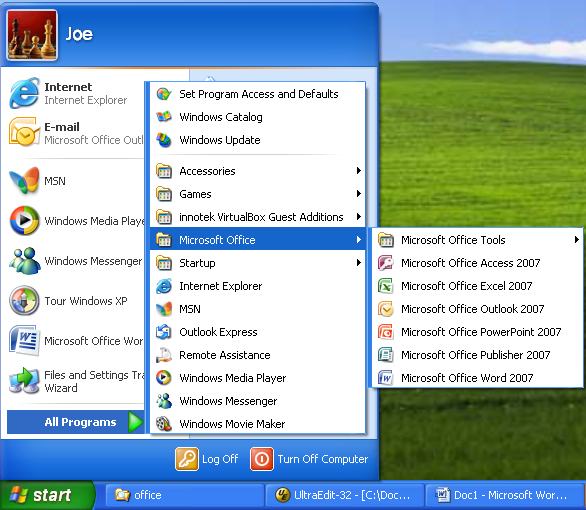 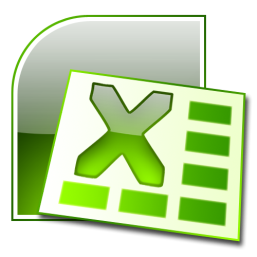 Microsoft Office Excel Icon
Start    All programs     Microsoft office    Microsoft office Excel
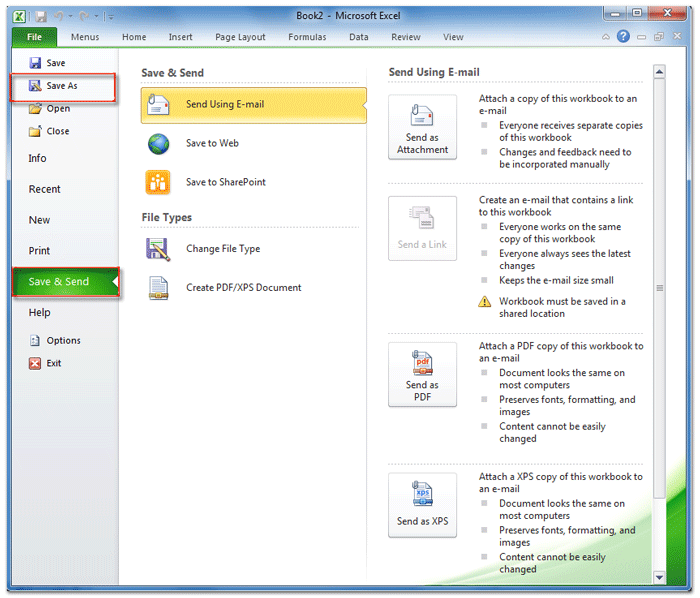 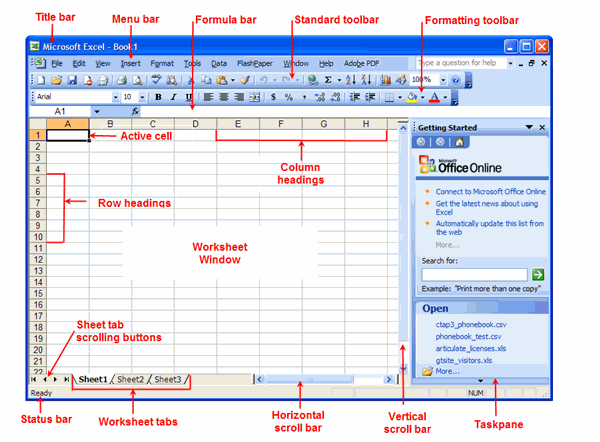 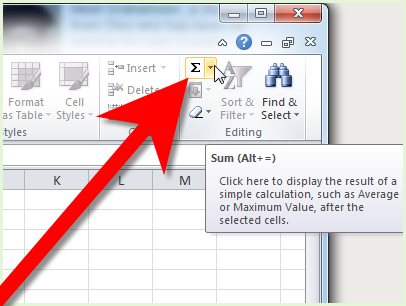 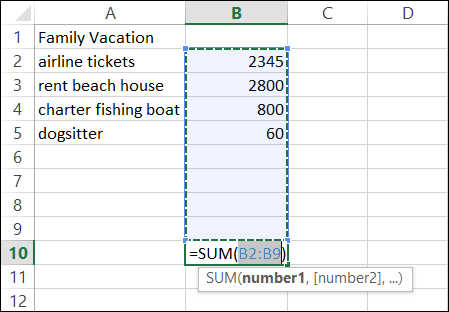 Microsoft Excel – এ সূত্র প্রয়োগ করে হিসাব নিকাশ করতে হবে ।
সূত্রঃ = Sum(number  1 : number 2)           (Enter)
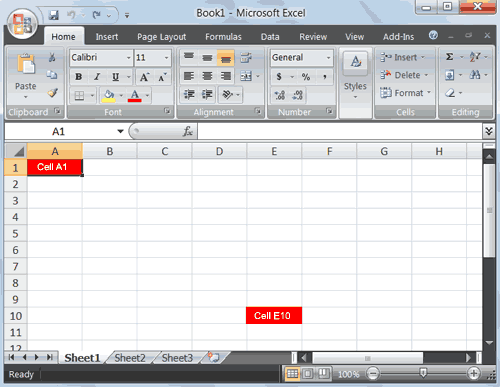 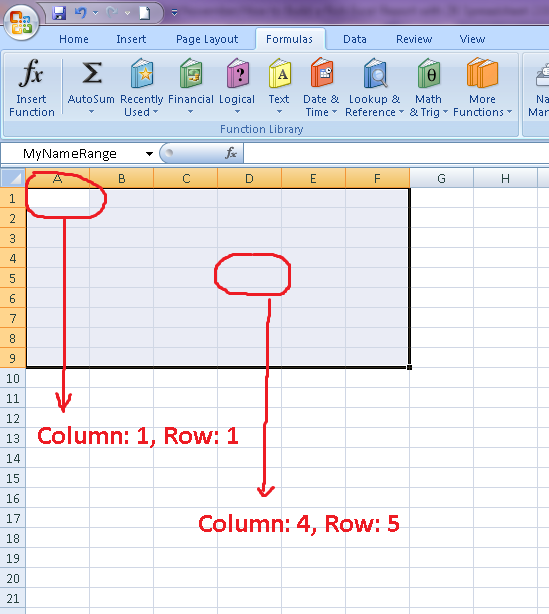 Row  1 ,  2  ,  3  ,  4  ,  5,  6  ,  7  … … … ..
Column     A  ,  B  ,  C  ,   D  ,  E  ,   F ,  G   …
Cell    A1   ,  B2  ,  C3  ,  D4  ,  E5 ,  G6  … … .
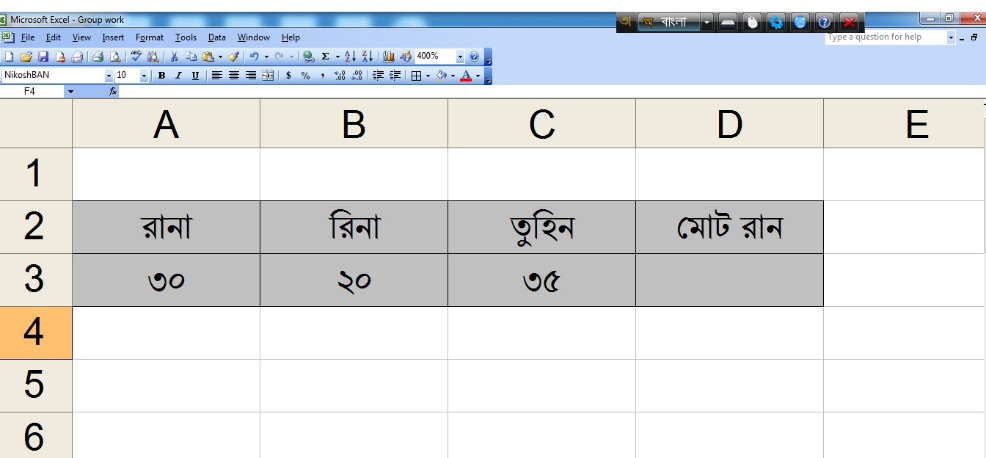 যোগ করার জন্য মোট রান সেলে,=Sum(A3:D3)
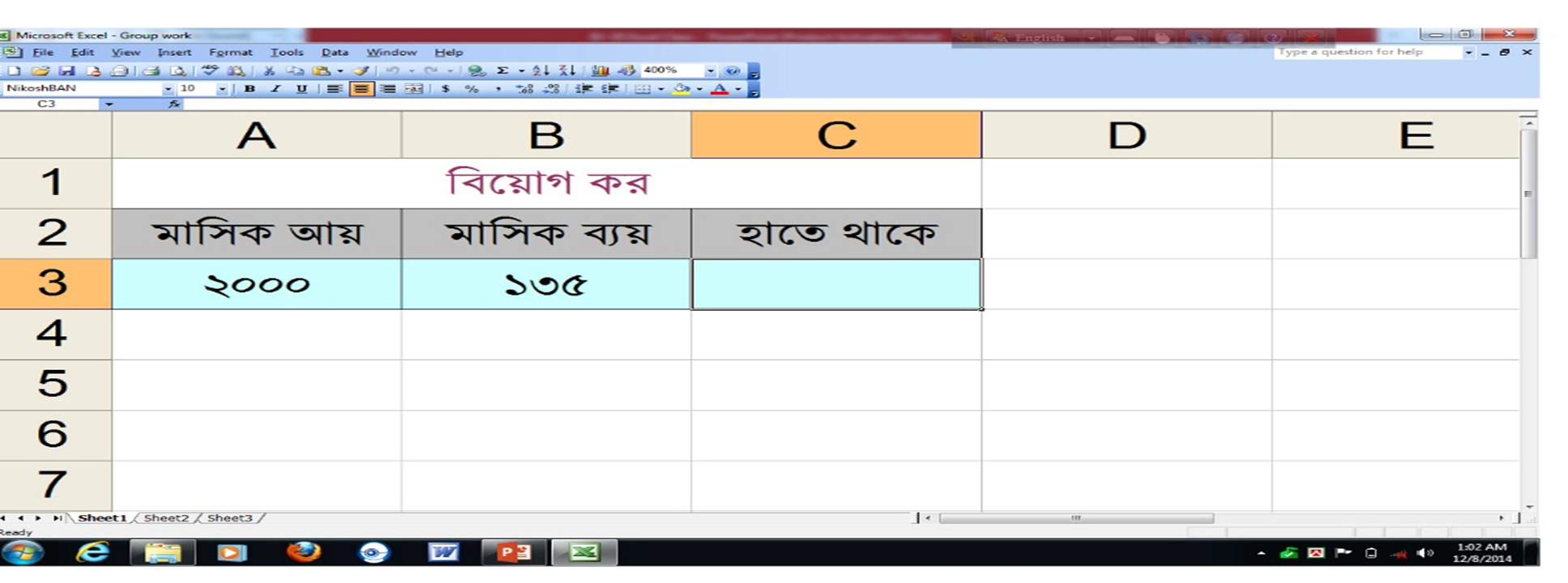  বিয়োগফল সূত্র ,  =Sum(A3-B3)
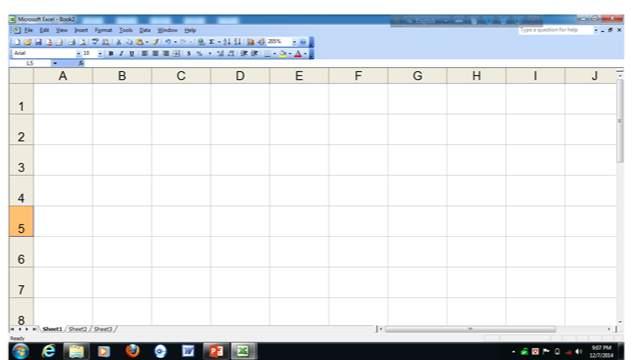 সেলে সূত্র লিখে Enter
 স্পেডশিটে গুন করার জন্য  ফলাফল সেলে সূত্র লিখতে হবে
=SUM(C5*D5)    Enter
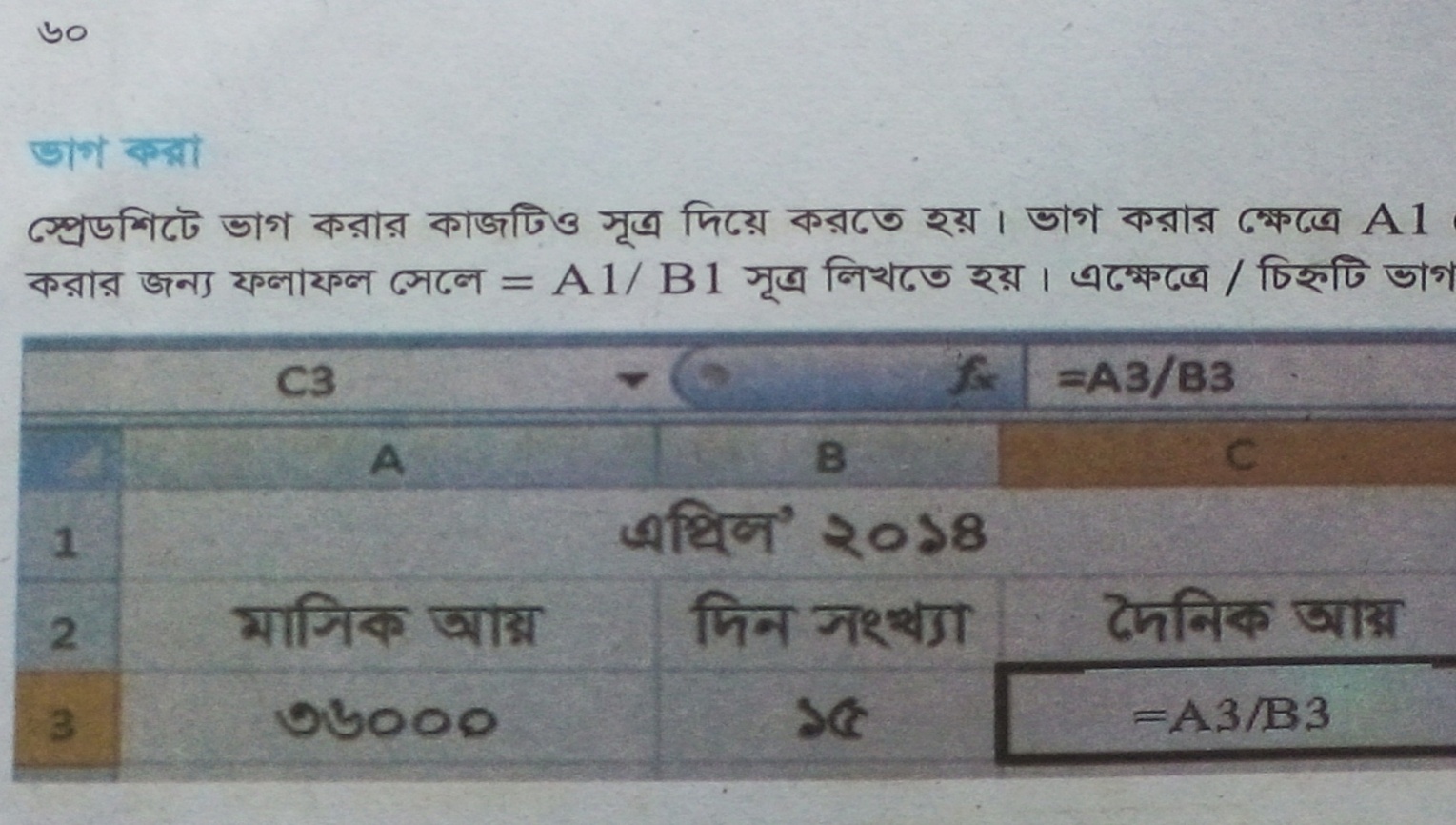  ভাগফল সূত্র , =Sum(A3/B3)
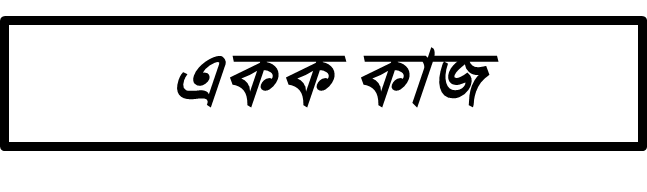  স্প্রেডশিটের গুরুত্বপুর্ন বৈশিষ্ট্যগুলো খাতায় লিখ ।
স্পেডশিট বিশ্লেষণের  বৈশিষ্ট্যসমুহ
বিভিন্ন রকমের সংখ্যা বা  অক্ষরভিত্তিক উপাত্ত নিয়ে কাজ করা যায় ।
 যেকোন ধরনের হিসাবের জন্য সুবিধাজনক ।
 কলাম ও সারি থাকার কারনে উপাত্ত শ্রেণিকরন সহজ ।
 সূত্র ব্যবহারের সুযোগ থাকায় অনেক বেশী উপাত্ত নিয়ে কাজ করা যায় ।
বিভিন্ন ফাংশন সূত্রাকারে ব্যবহার করে সহজে উপাত্ত বিশ্লেষণ করা যায় ।
 আকর্ষণীয় গ্রাফ, চার্ট ব্যবহার উপাত্ত উপস্থাপন করা যায় ।
দলীয় কাজ
 স্প্রেডশিট ব্যবহারের কৌশলগুলো ধারাবাহিক ভাবে  বর্ননা কর ।
 সূত্রের সাহায্যে  মোট নম্বর বের করঃ
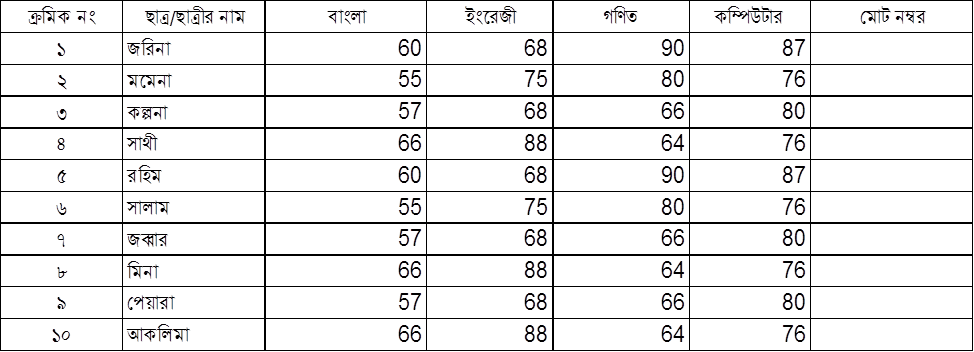 মূল্যায়ণ
  স্প্রেডশিট কি ?
  কলাম, সারি ও সেল কি ?
  স্প্রেডশিট কি ধরনের সফট্‌ওয়্যার ?
  স্প্রেডশিট ওপেন কৌশল বল ।
  ওয়ার্কশিট  কিভাবে সেভ করতে হয় ?
 নতুন ওয়ার্কশিট খোলার পদ্ধতি লিখ ।
স্প্রেডশিটে সূত্র প্রয়োগের ক্ষেত্রে প্রথমে কোন চিহ্ন 
    ব্যবহার করতে হয়?
বাড়ীর কাজ
স্প্রেডিশট প্রোগ্রামের মত ছক করে নিচের সমস্যাগুলোর সমাধান করবেঃ
জামালের মাসিক আয় ১২০০০ টাকা হলে তার দৈনিক আয় কত?
একটি আপেলের দাম ৪০ টাকা হলে, ২০ টি আপেলের দাম কত?
রহিম প্রতিদিন মাদ্রাসা আসার সময় ১০ টাকা করে নিয়ে আসে।   
     সে ২৫ দিনে মোট কত টাকা নিয়ে আসে?
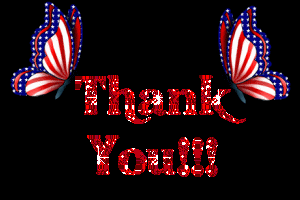